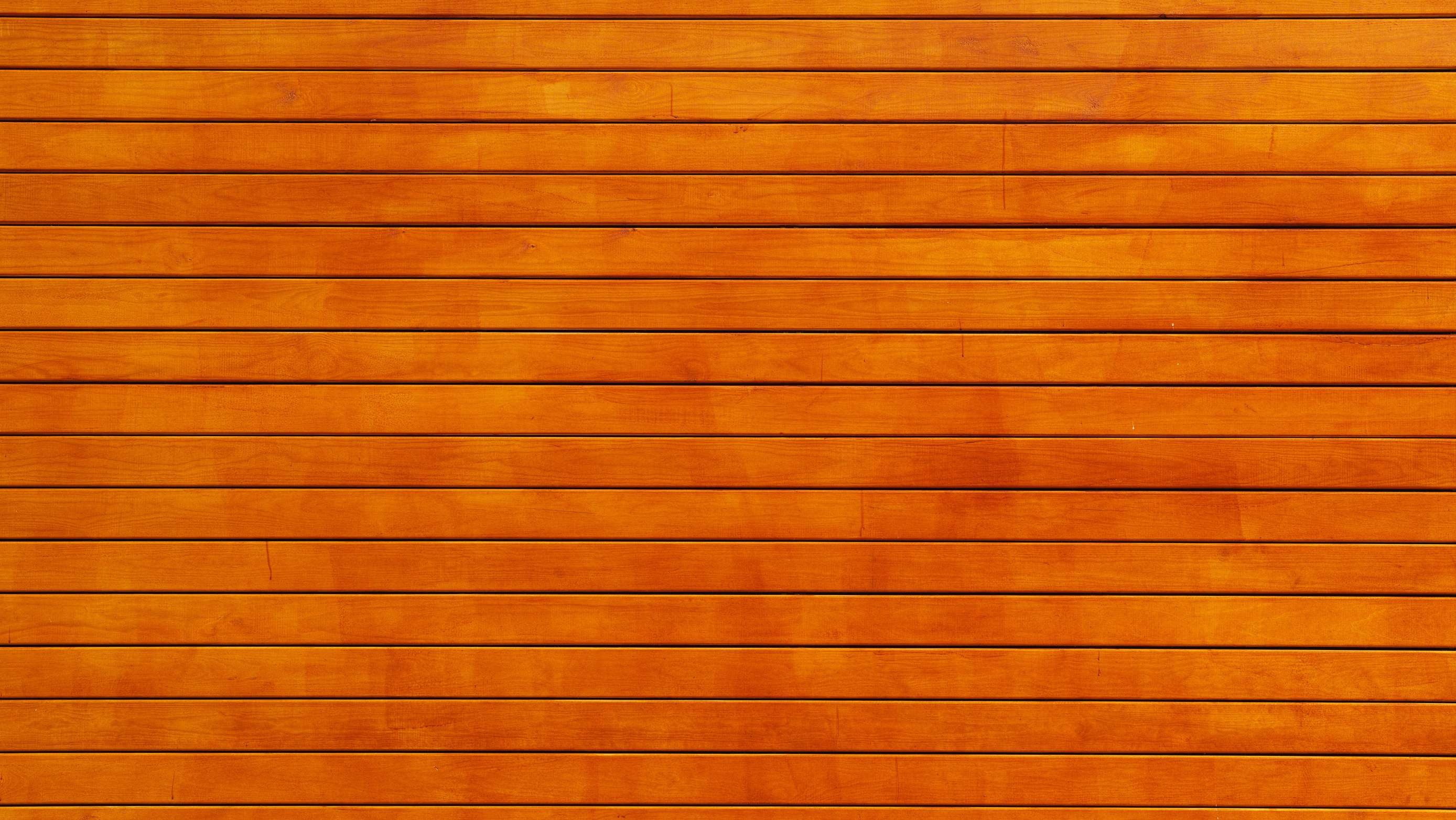 FAKTOR-FAKTOR  LAJU REAKSI
dISUSUN OLEH :
Rahel Br Kemit, S.Si
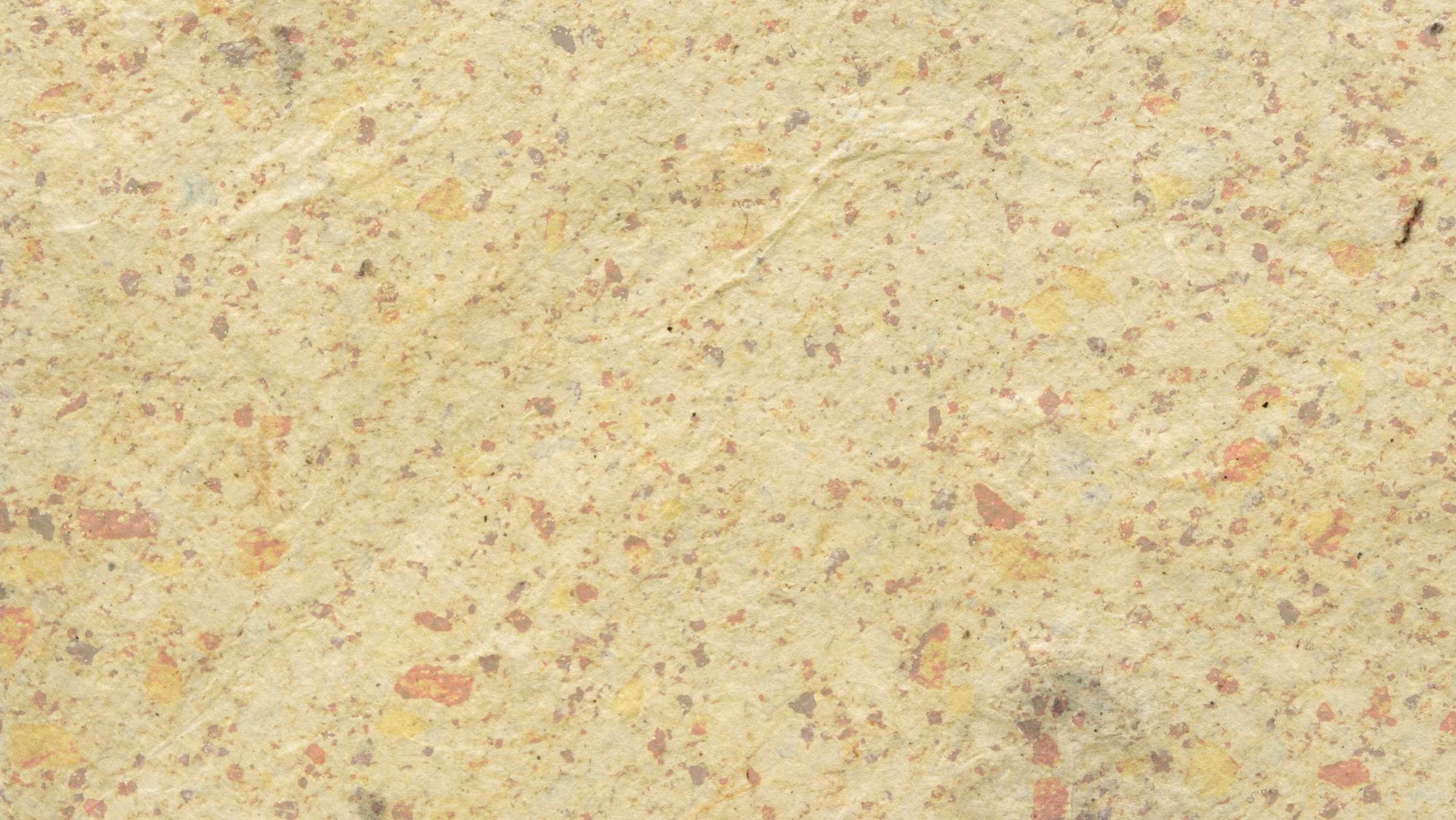 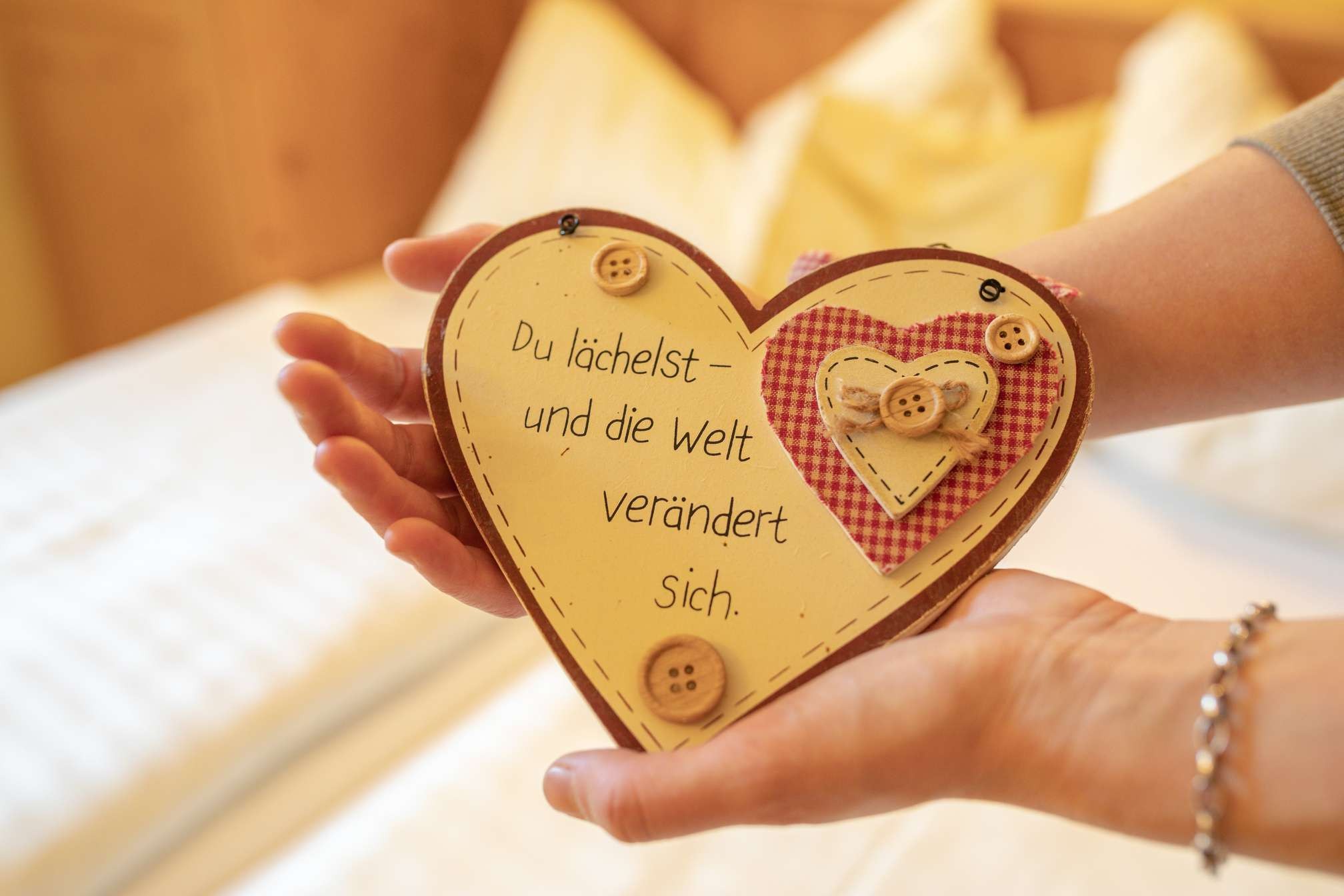 Hallo semuanya...
Moga sehat yah
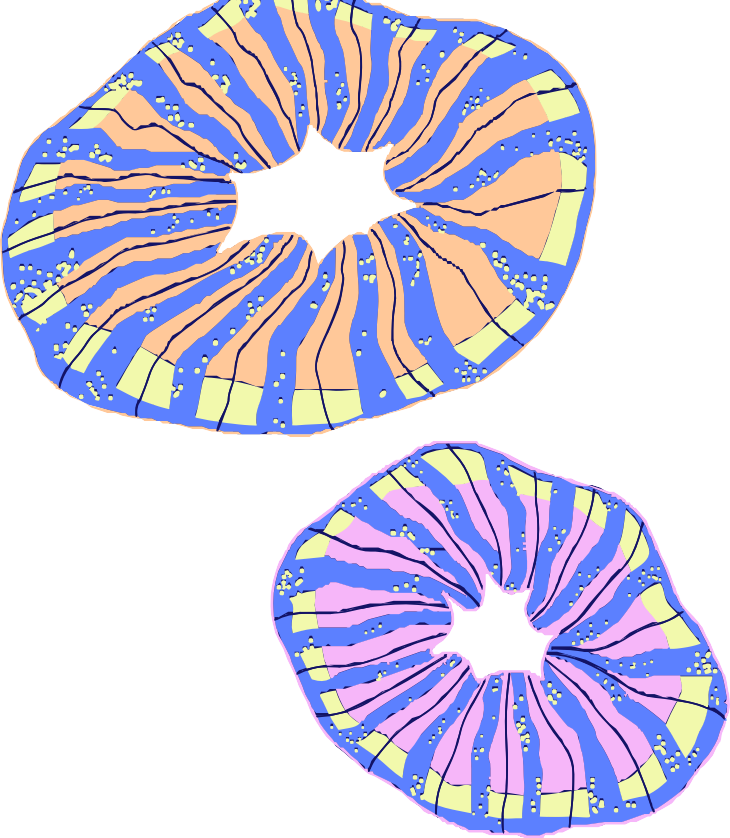 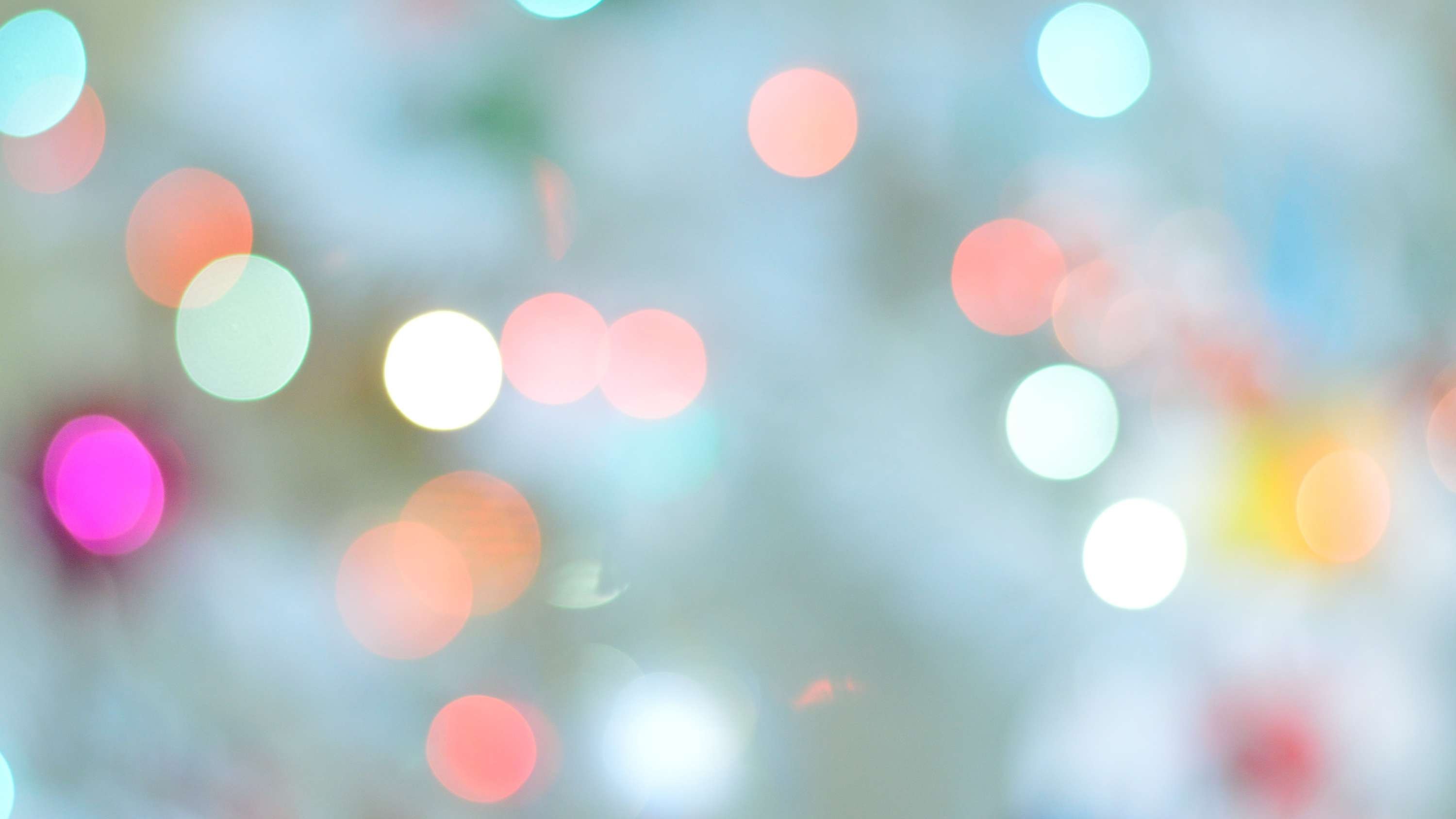 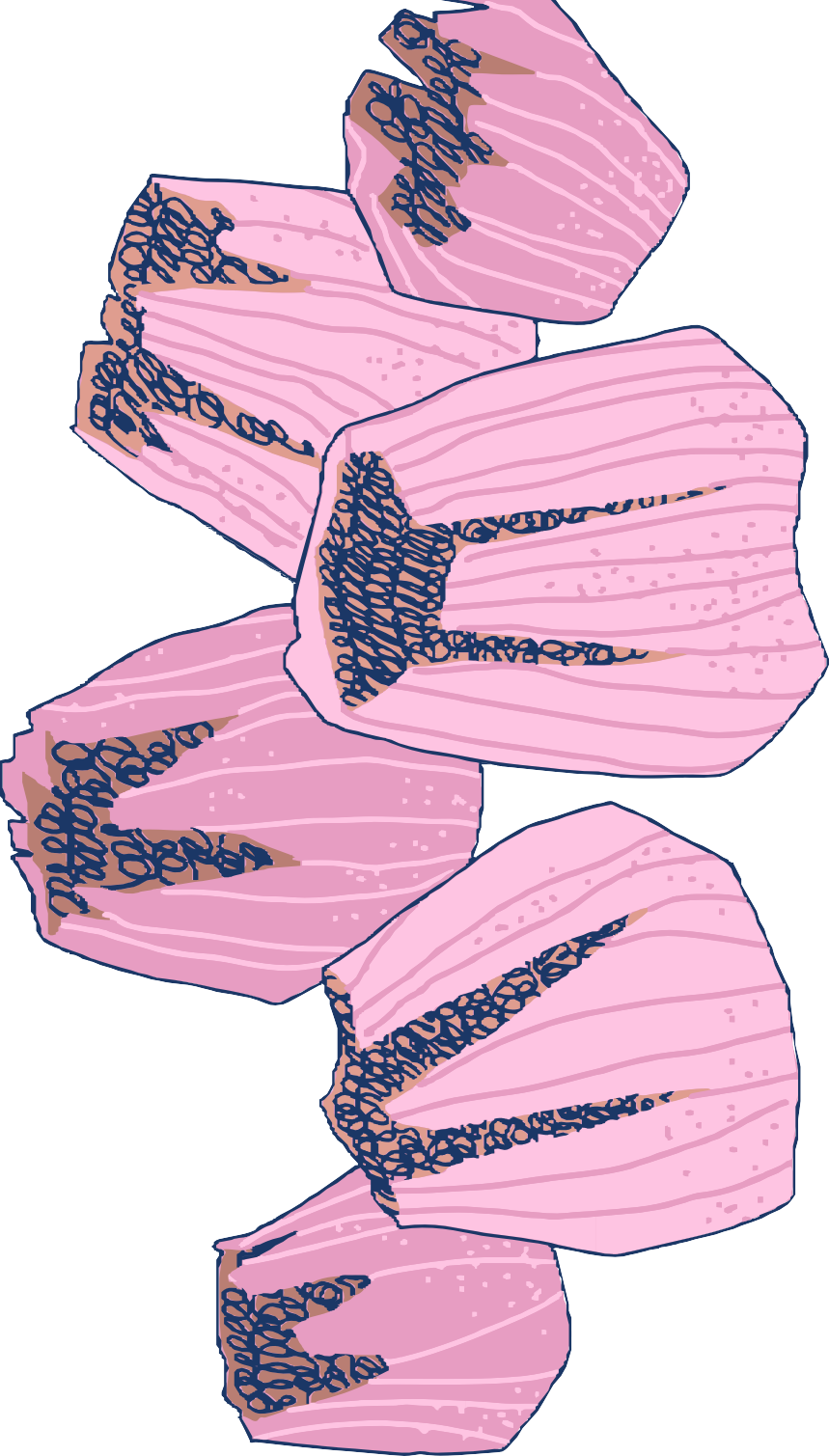 HABIS GELAP
TERBITLAH
TERANG
R. A. Kartini
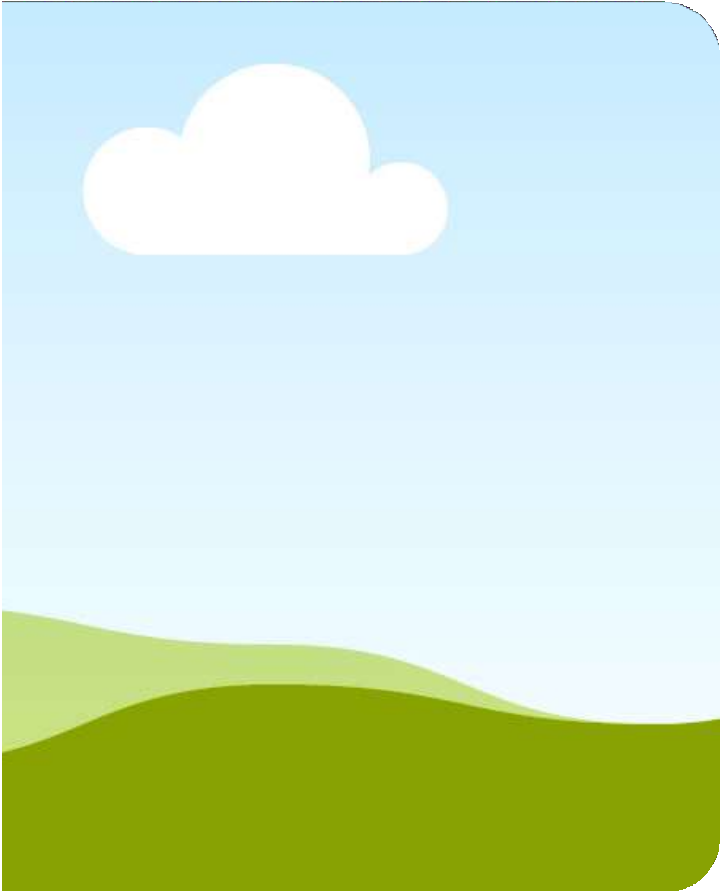 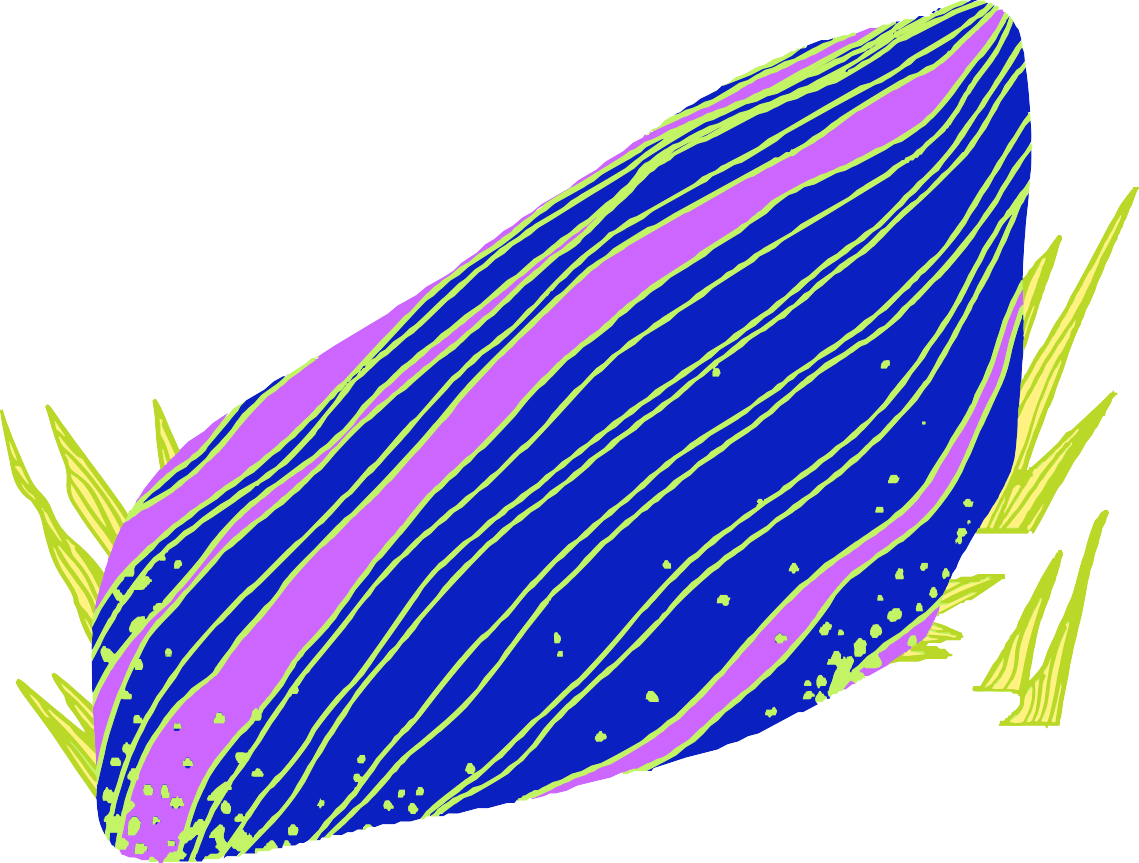 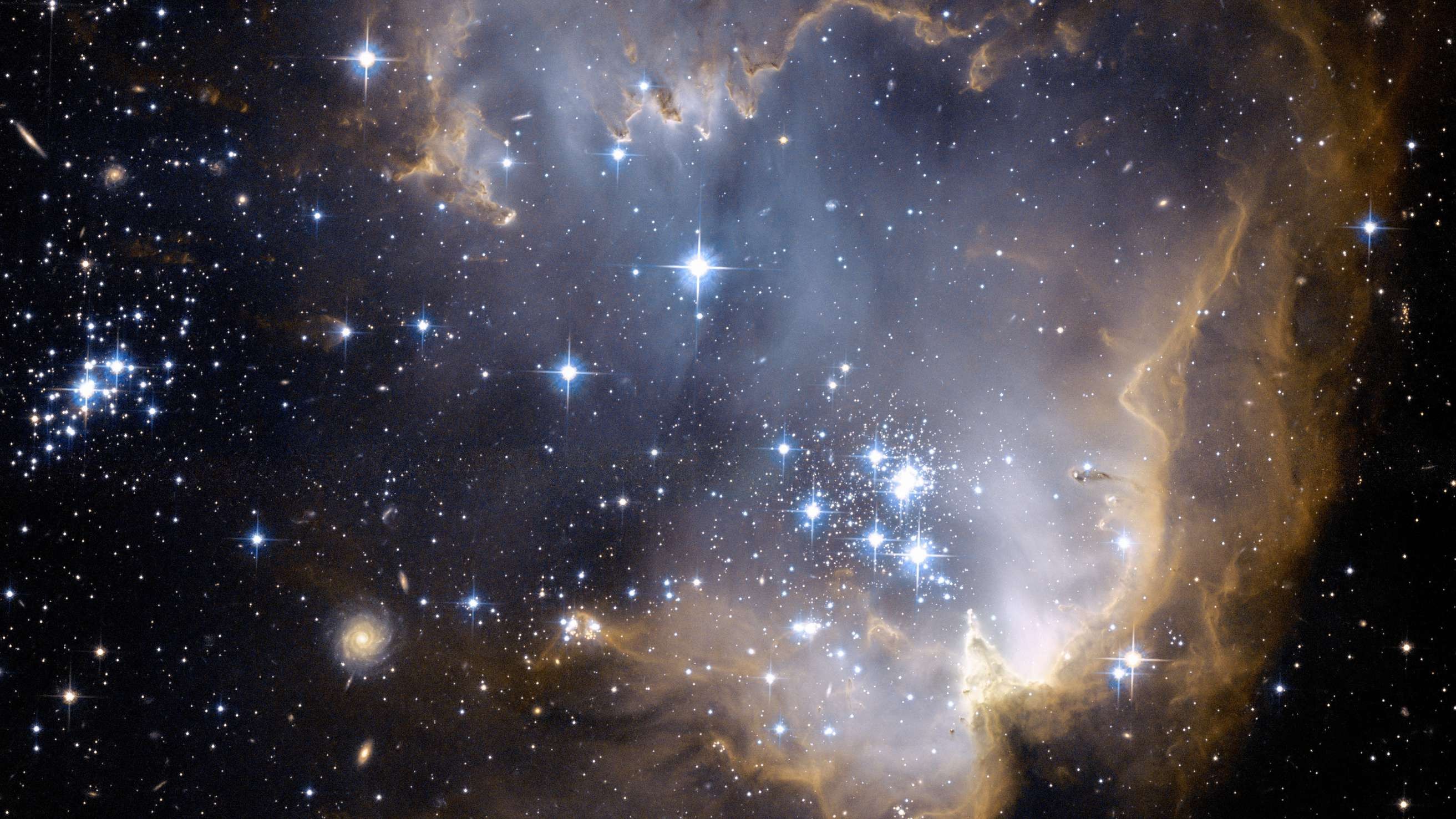 Tujuan:
Melalui proses pembelajaran problem based learning  peserta didik bersama guru mampu menganalisis  faktor-faktor yang mempengaruhi laju reaksi dengan  tepat dan detil secara berkelompok dengan aktif,  disiplin, kerjasama ,dan bertanggung jawab serta  siswa dapat membuat laporan sederhana hasil  pengamatan faktor-faktor laju reaksi serta  menyajikan penugasan dalam bentuk digital dan  mengerjakannya dengan baik dan benar.
Indikator pencapaian kompetensi :
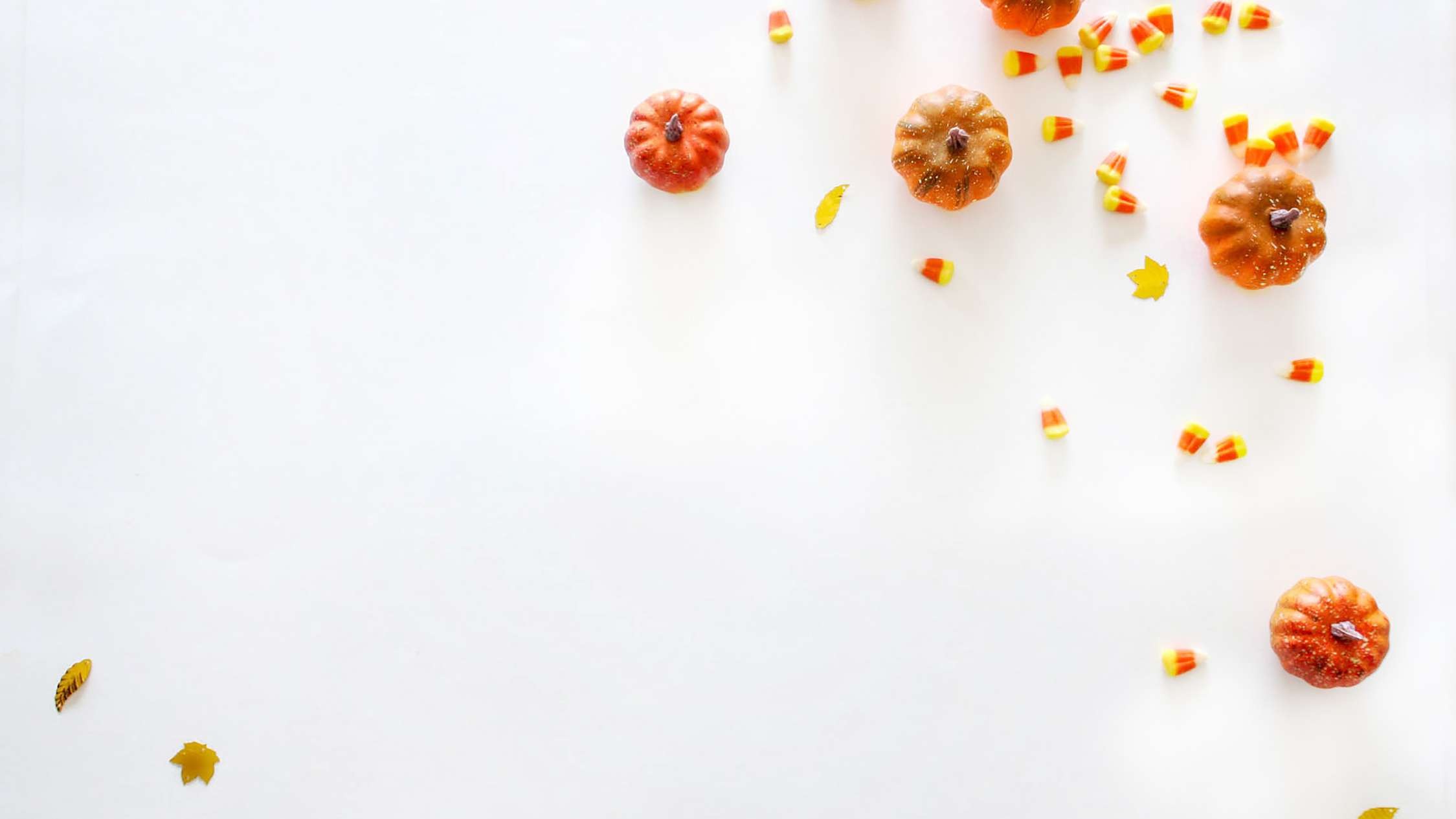 Siswa mampu menganalisis pengaruh suhu  terhadap laju reaksi
Siswa mampu menganalisis pengaruh konsentrasi  terhadap laju reaksi
Siswa mampu menganalisis pengaruh luas  permukaan sentuhan terhadap laju reaksi
Siswa mampu menganalisis pengaruh katalis  terhadap laju reaksi
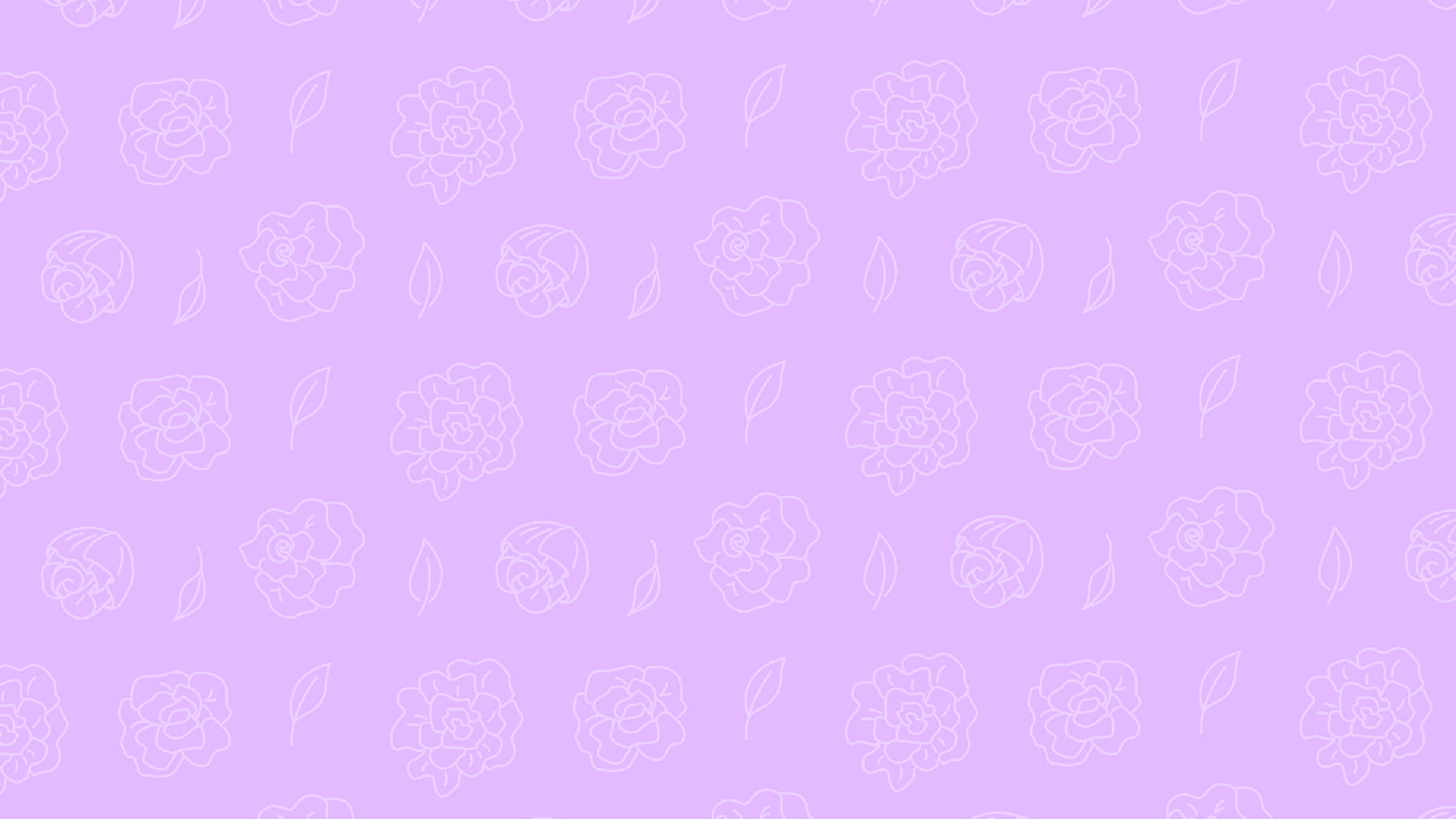 Perhatikan fenomena berikut:
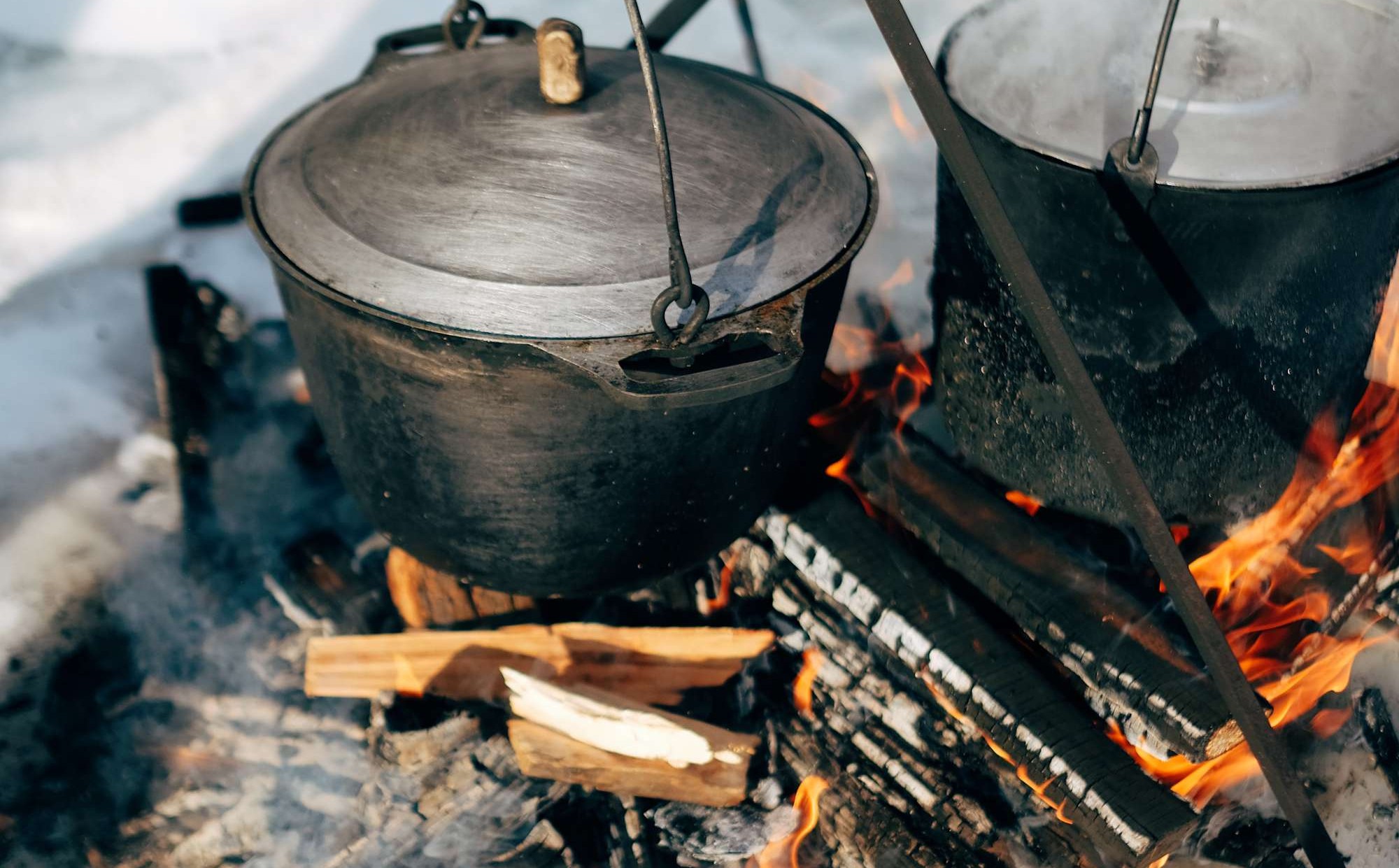 Perhatikan fenomena berikut:
Ragi di tambahkan dalam  pembuatan tape ketan
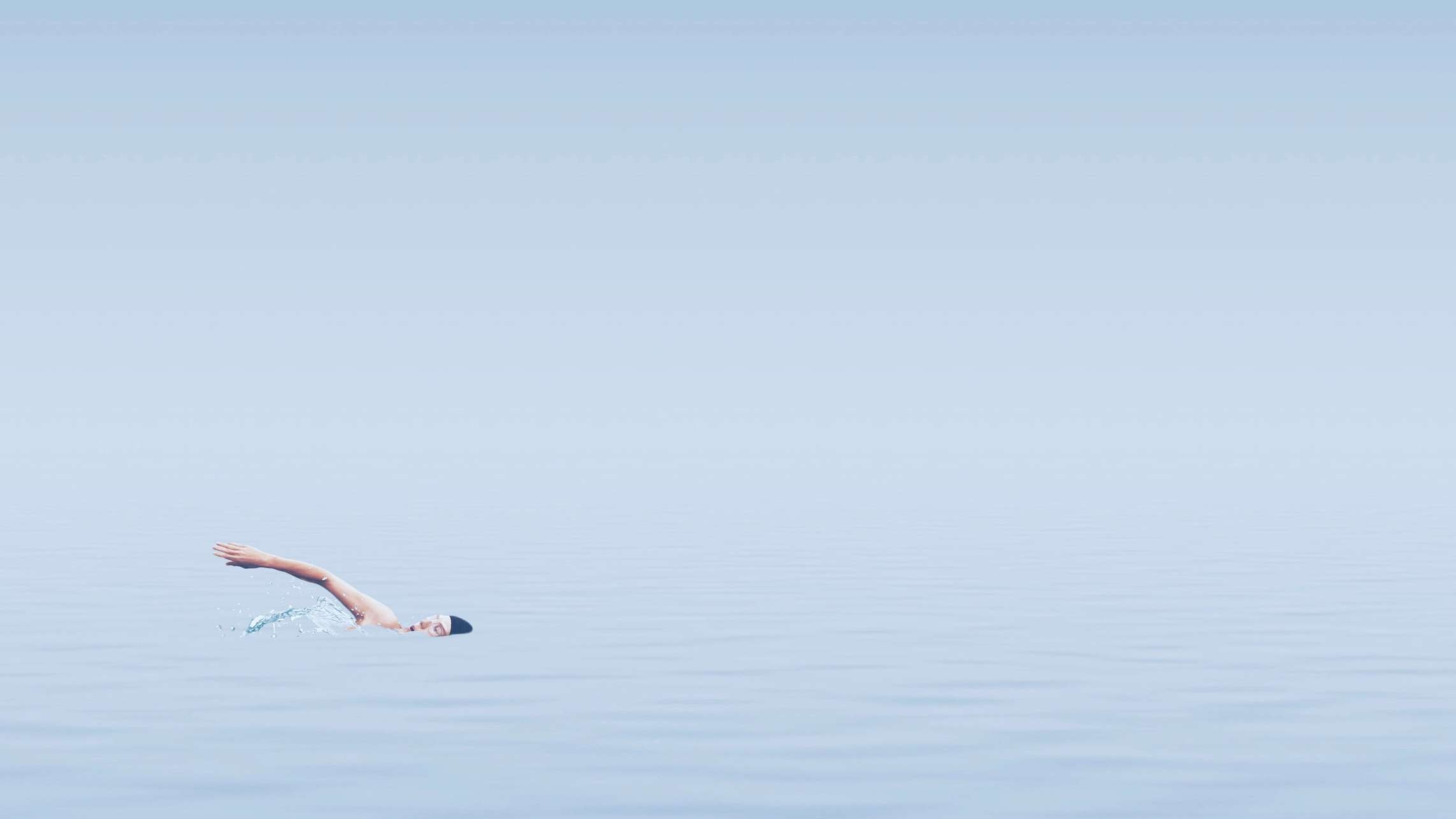 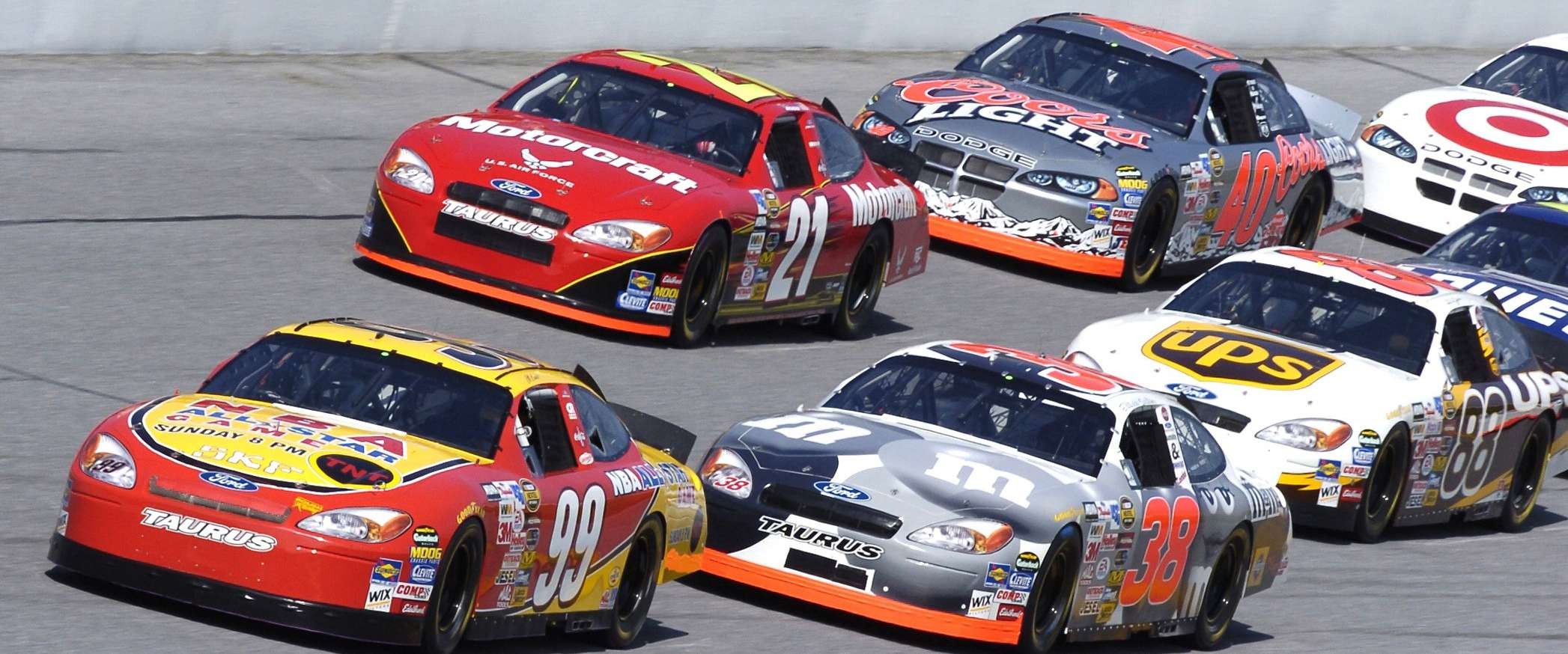 Semakin banyak mobil di area ini,  maka tabrakan pun semakin sering
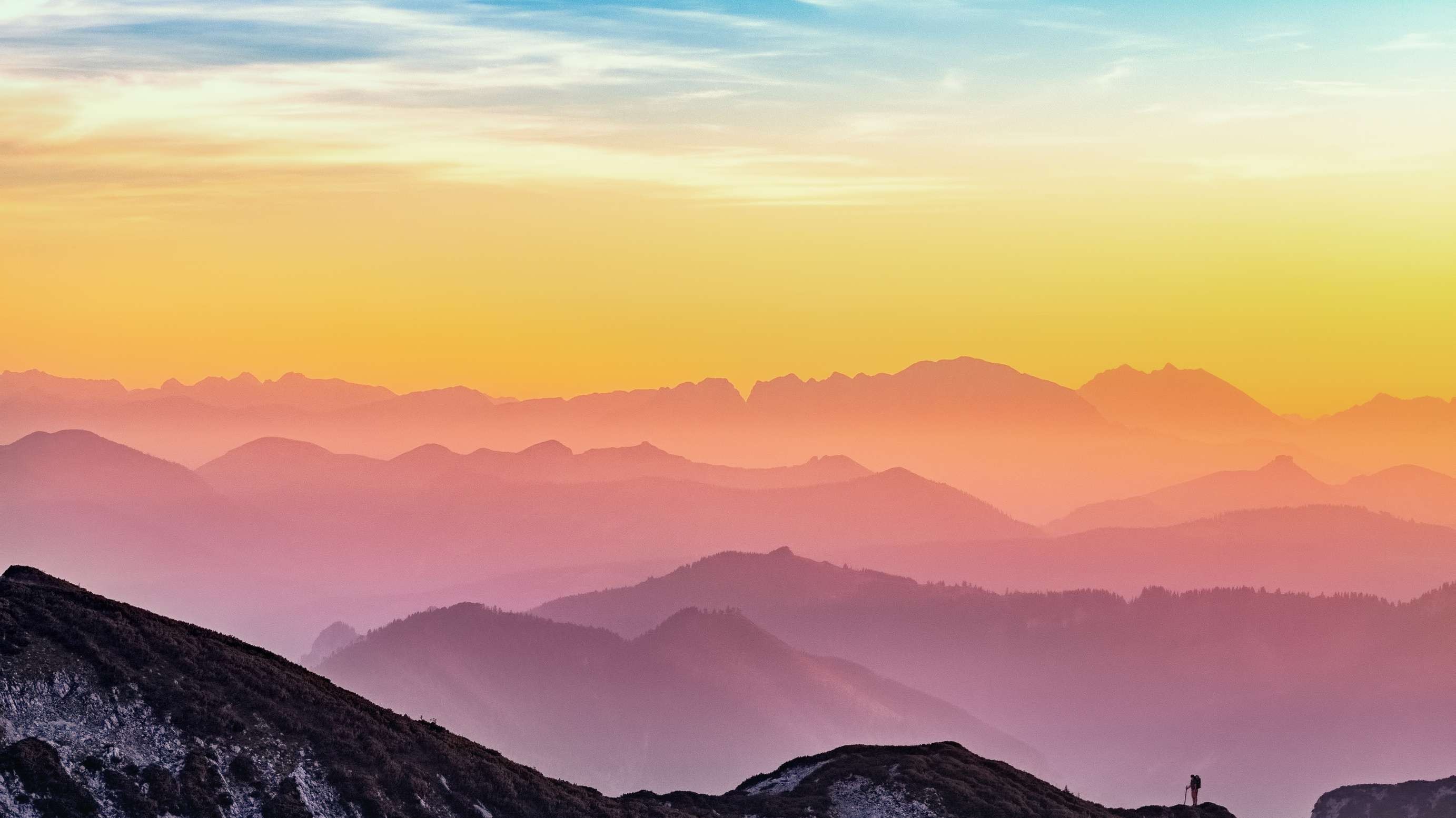 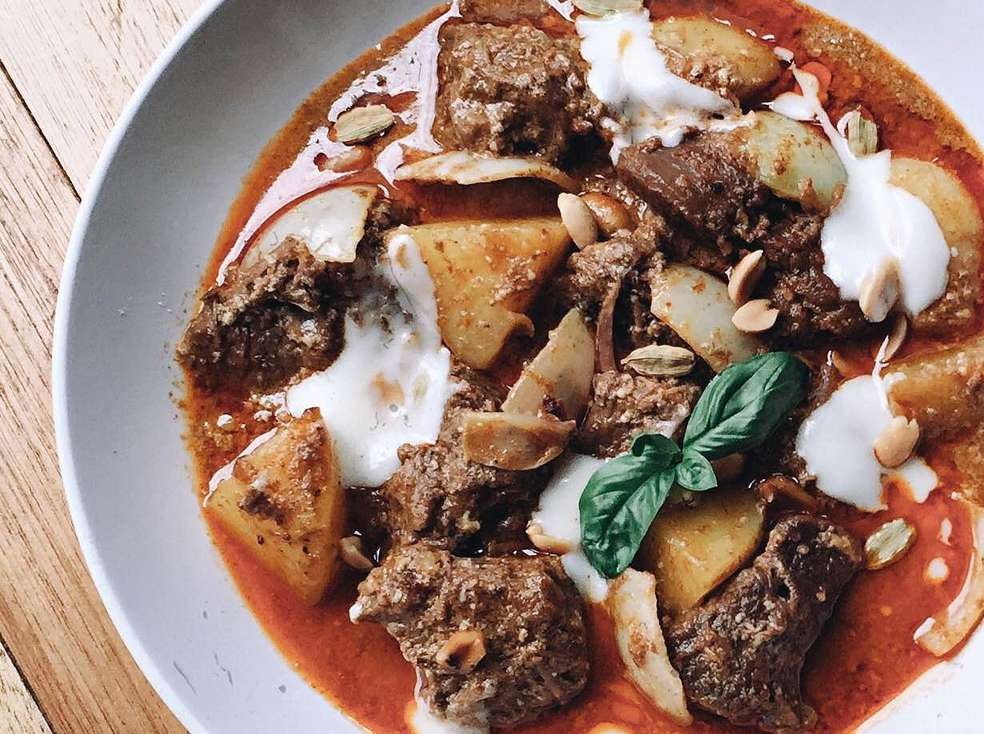 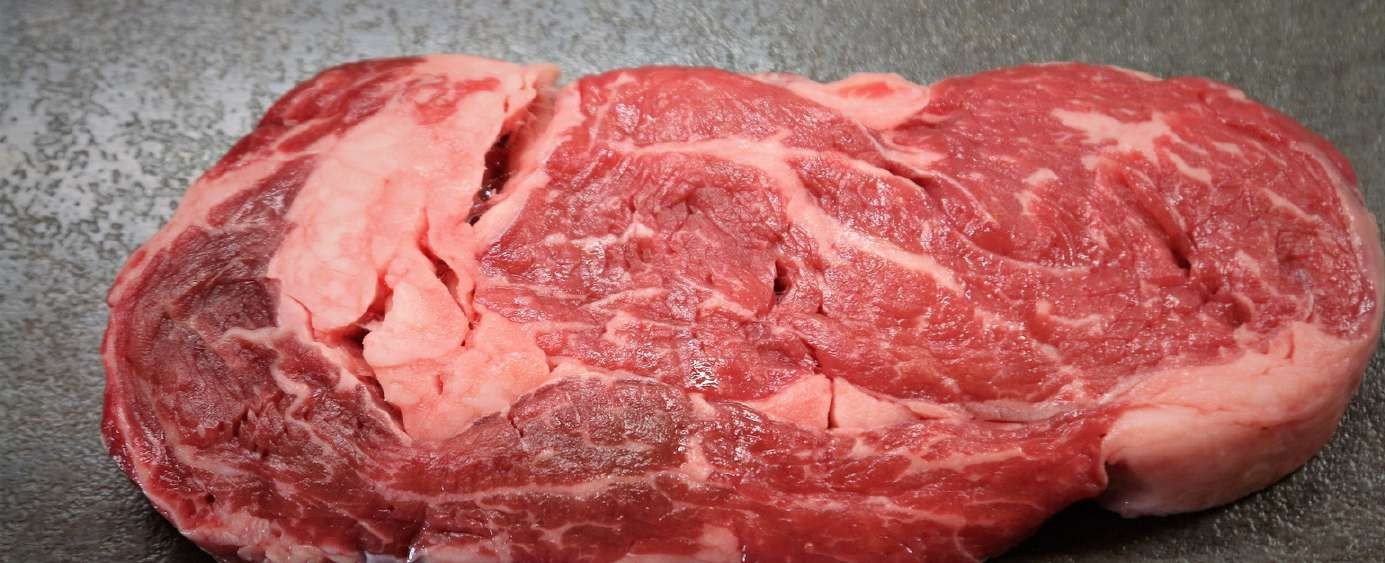 Daging di potong-potong biar cepat masak
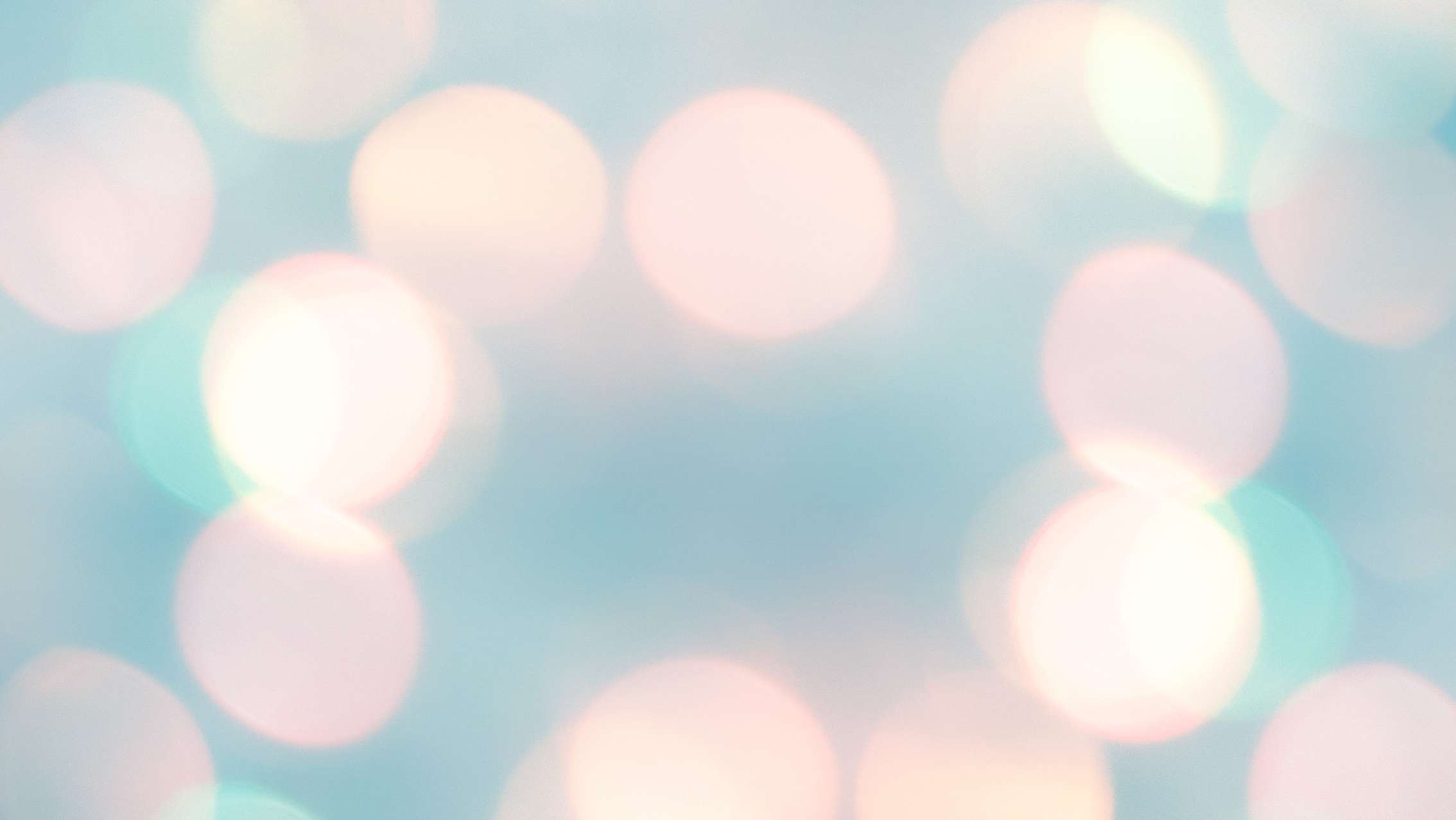 Mari saksikan video berikut
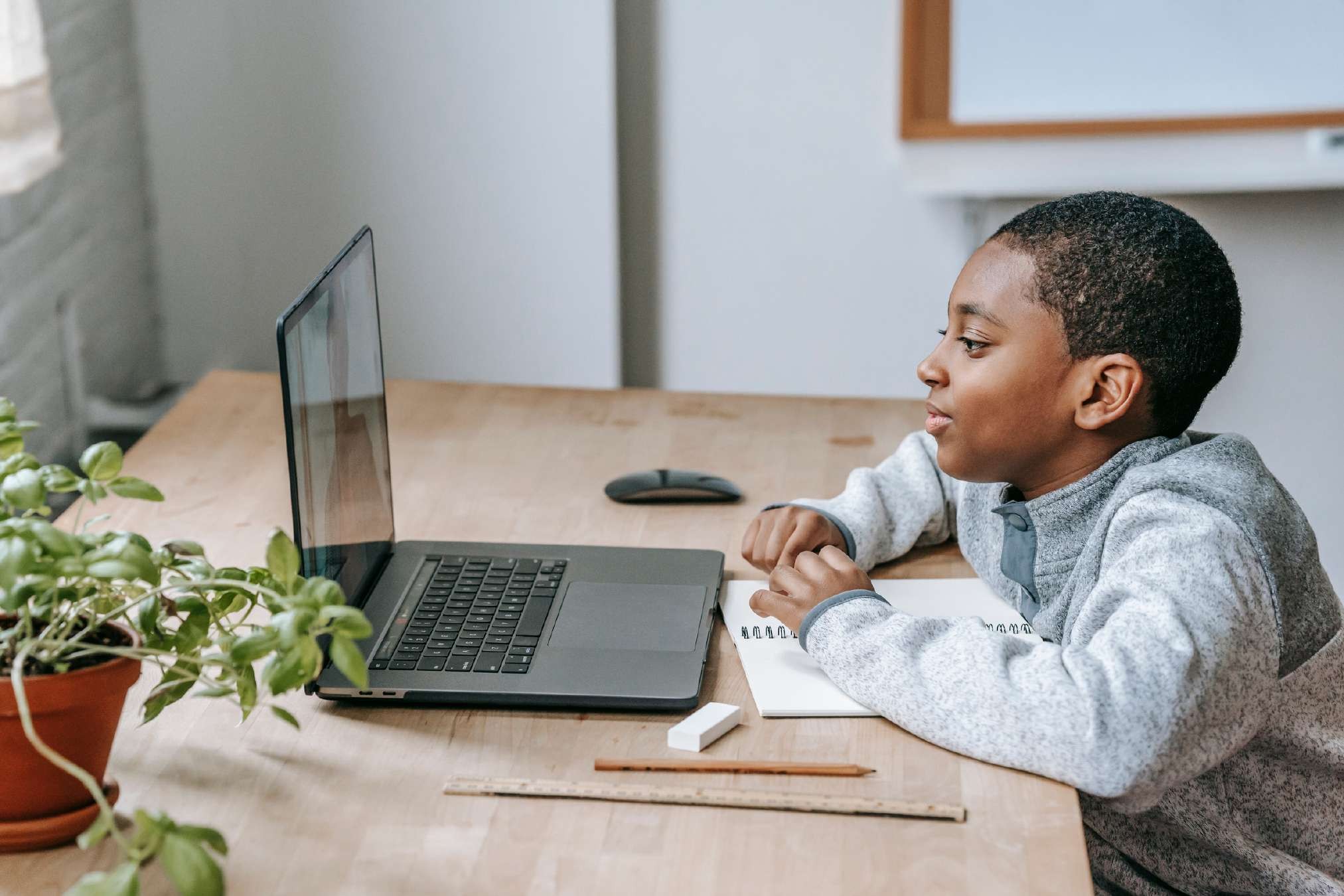 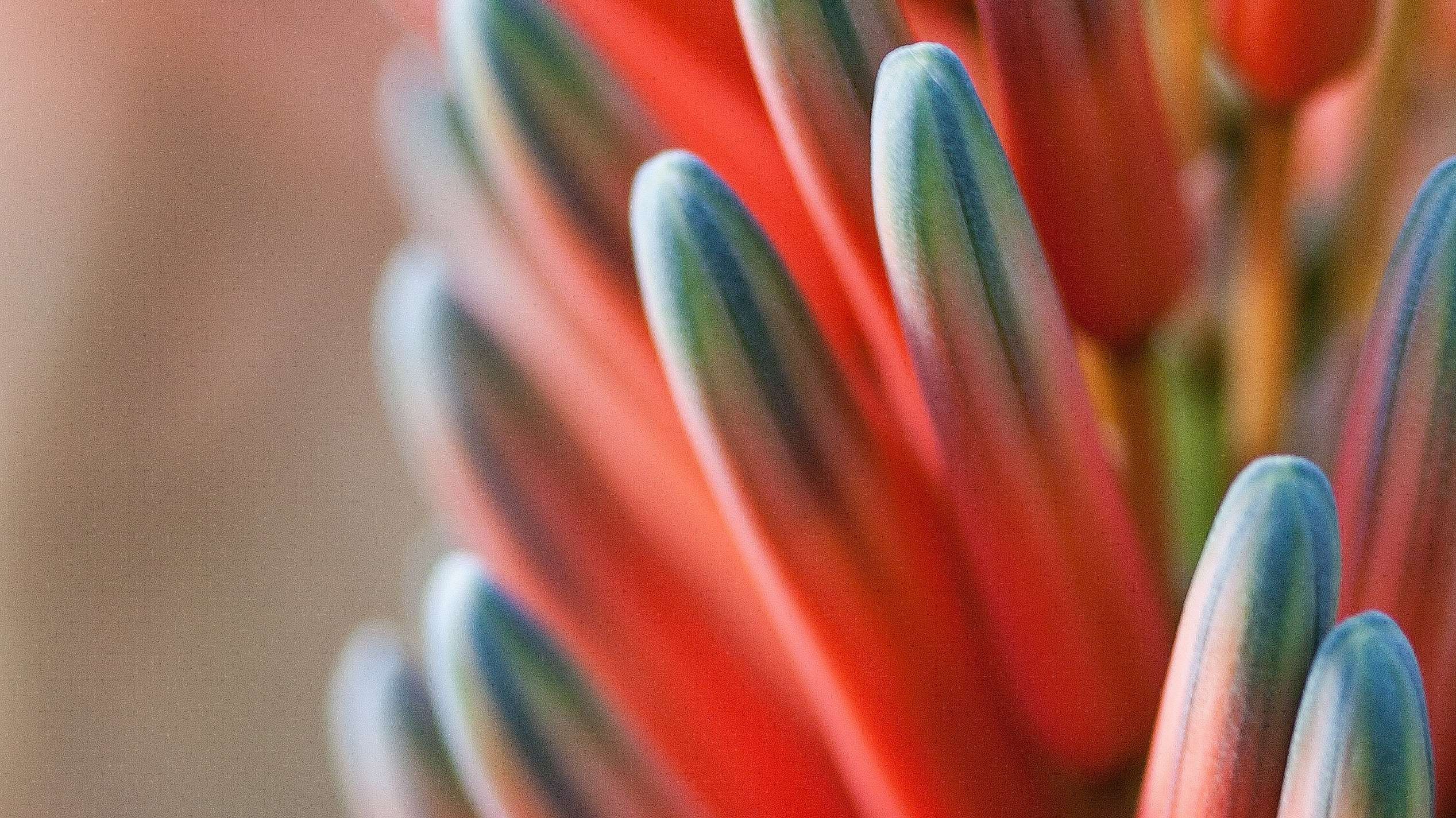 MARI MENYIMPULKAN  BERSAMA......
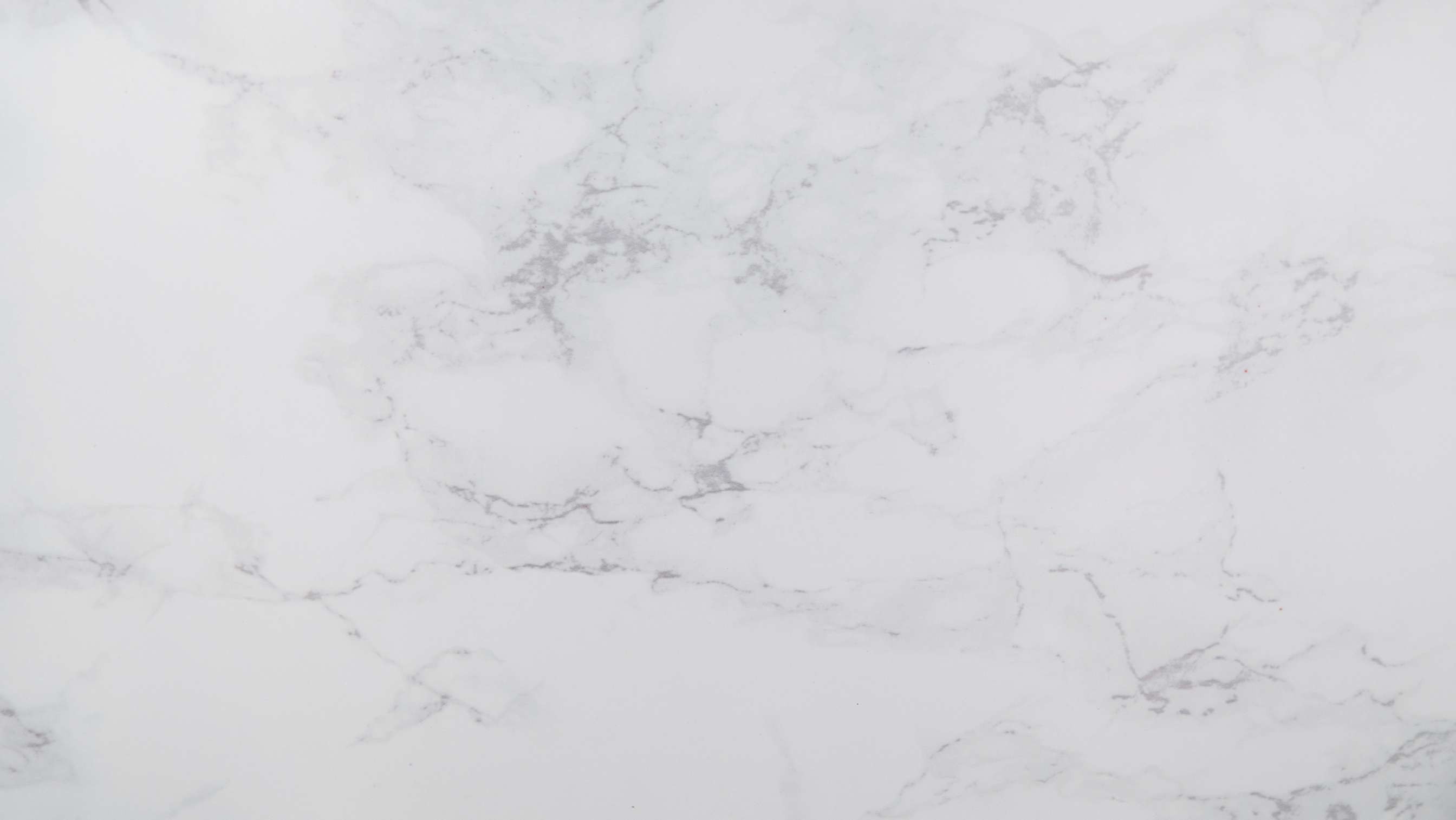 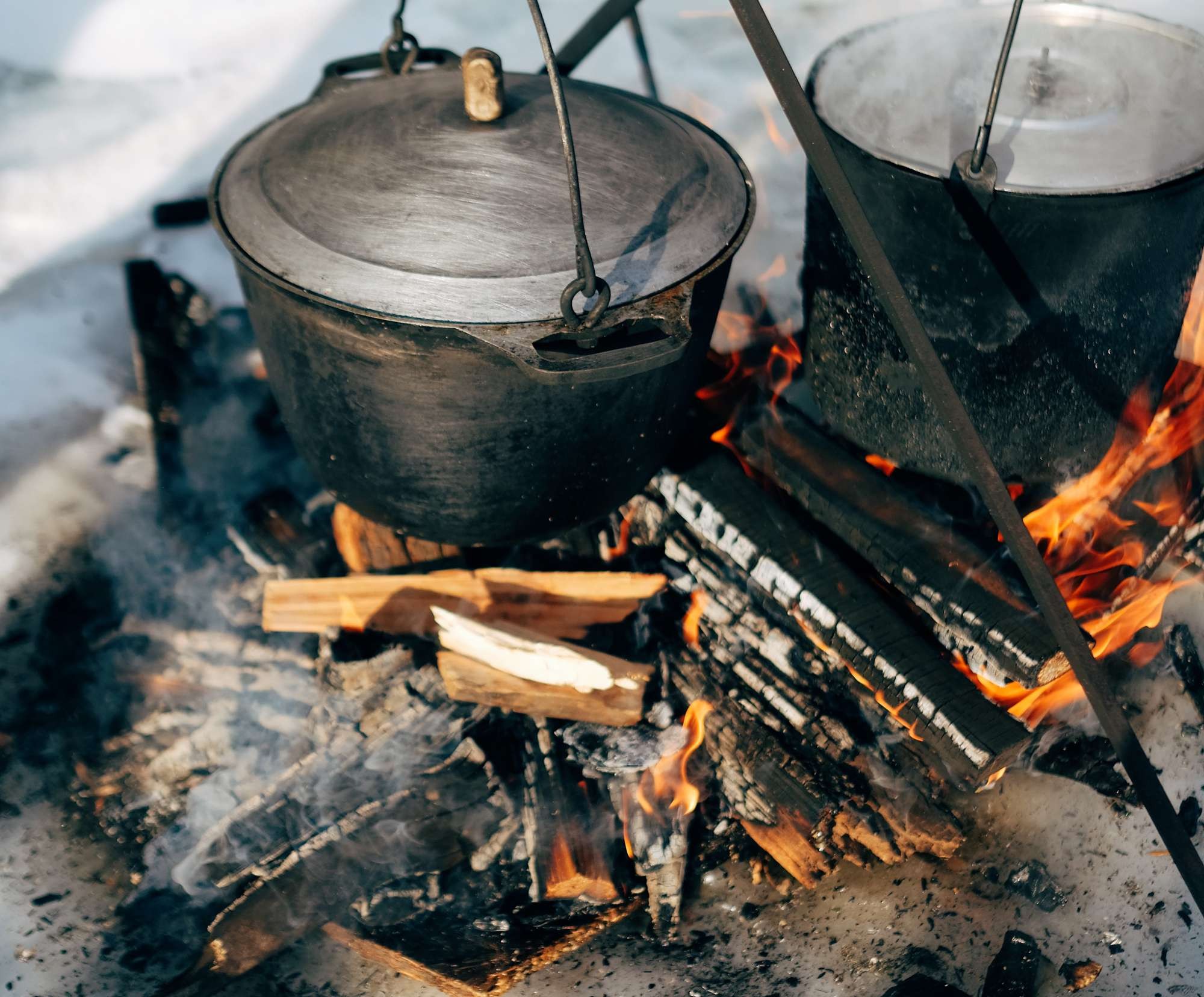 Uraian materi :
Kayu api di tambah, nyala api makin besar, sehingga  suhu semakin tinggi, energi kinetik dari air semakin  besar, semakin sering terjadi tumbukan antar  partikel, membuat air lebih cepat mendidih
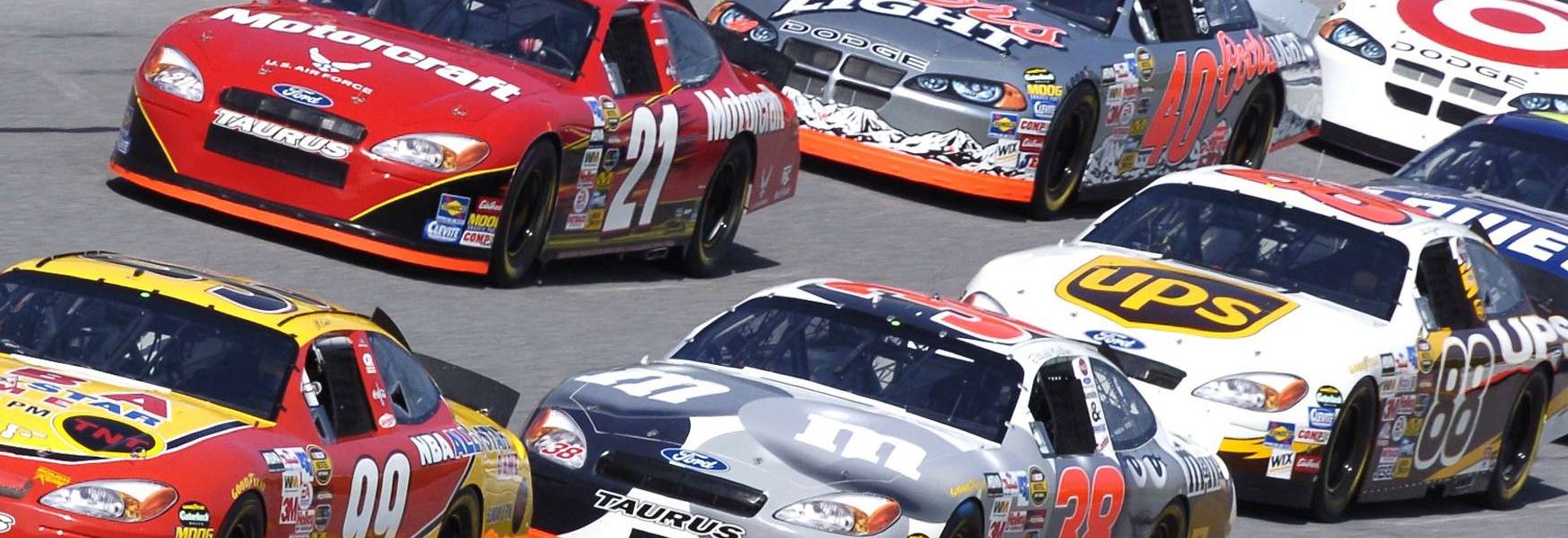 Jumlah mobil mewakili konsentrasi, semakin tinggi  konsentrasi suatu zat maka semakin
banyak jumlah partikel. semakin banyak jumlah partikel  maka tabrakan antar partikel juga
semakin sering terjadi,
semakin sering terjadi	tabrakan antar partikel
menyebabkan reaksii semakin cepat terjadi.
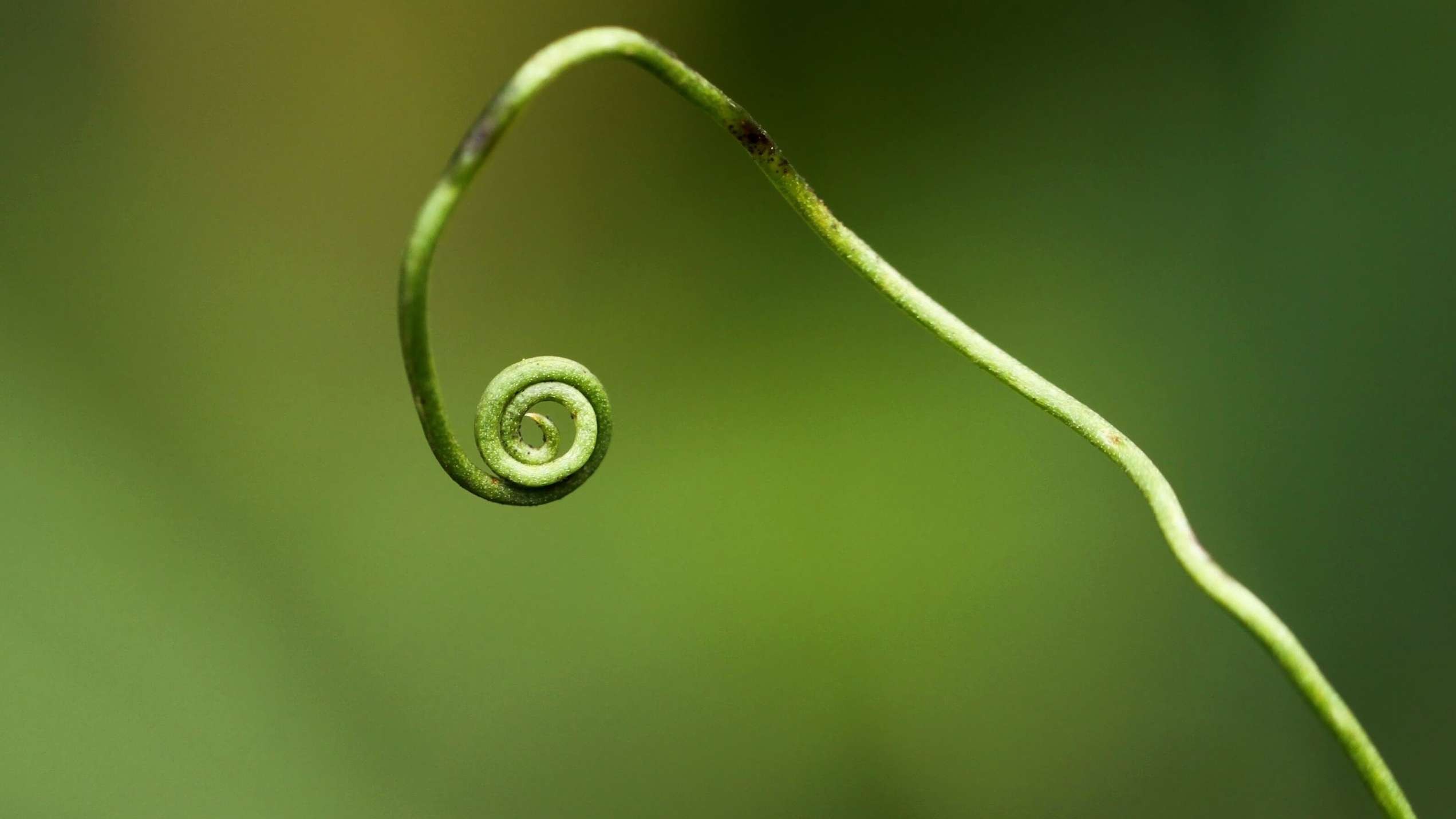 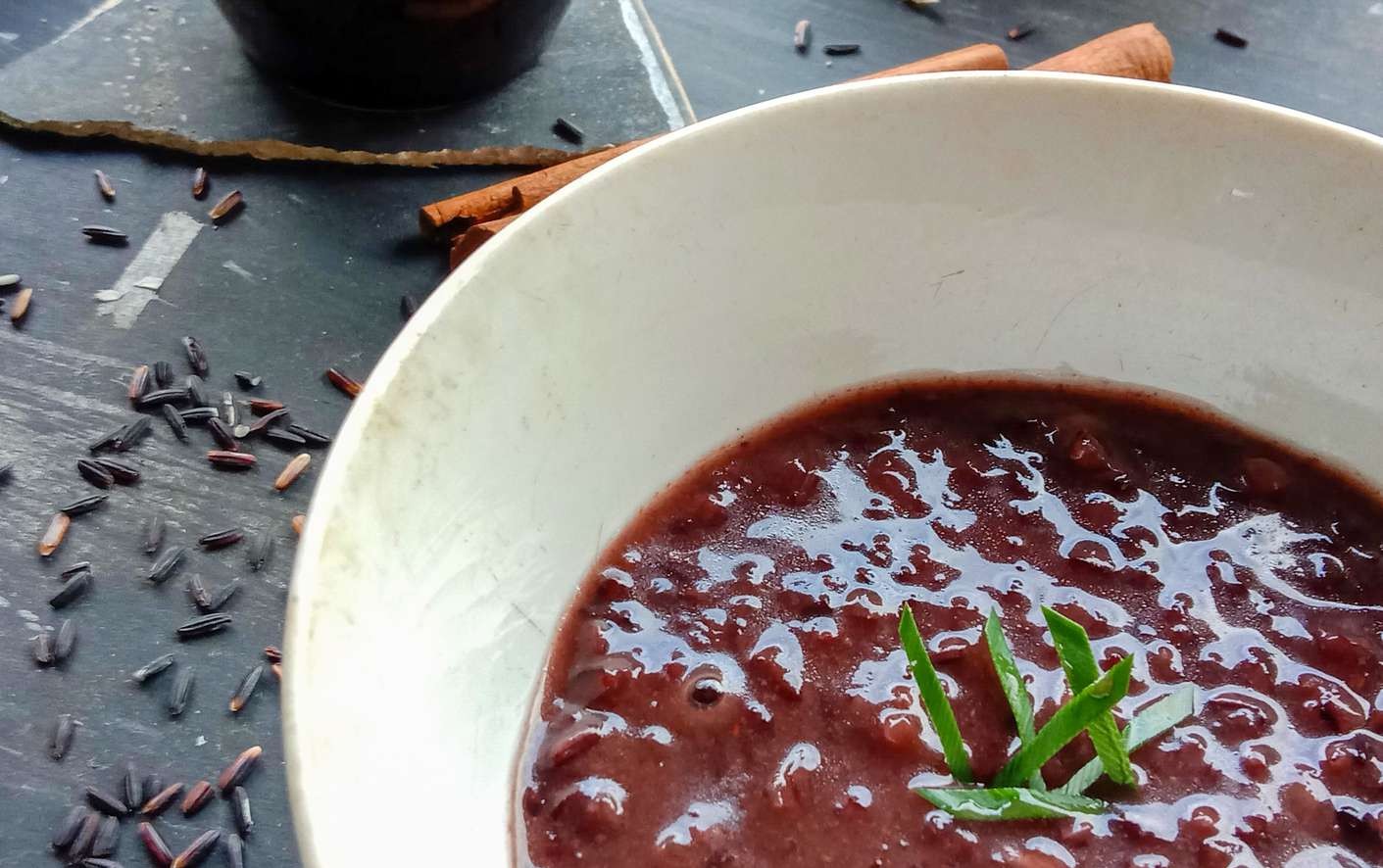 Penambahan ragi ke dalam proses pembuatan  tape merupakan katalisator, dalam hal ini ragi  mempercepat terjadinya proses fermentasi  dengan cara menurunkan energi aktivasi
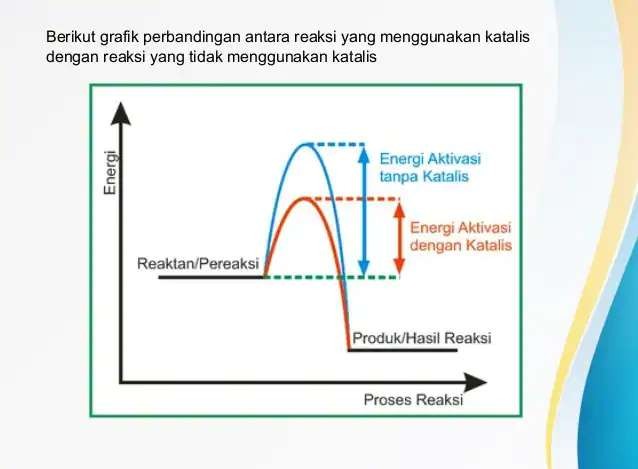 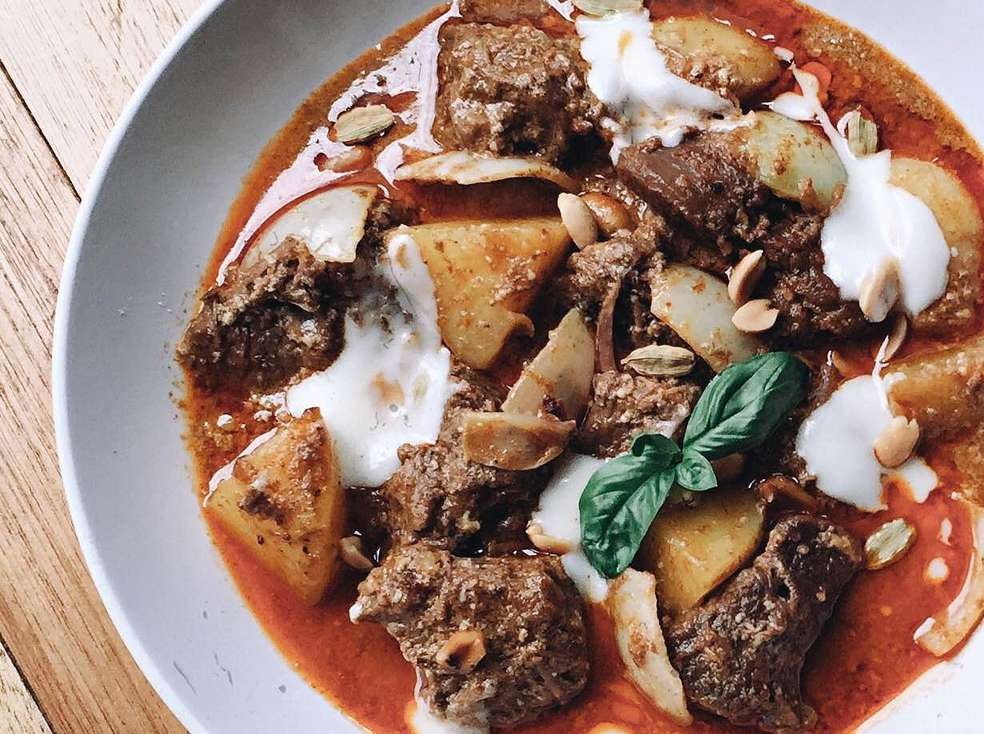 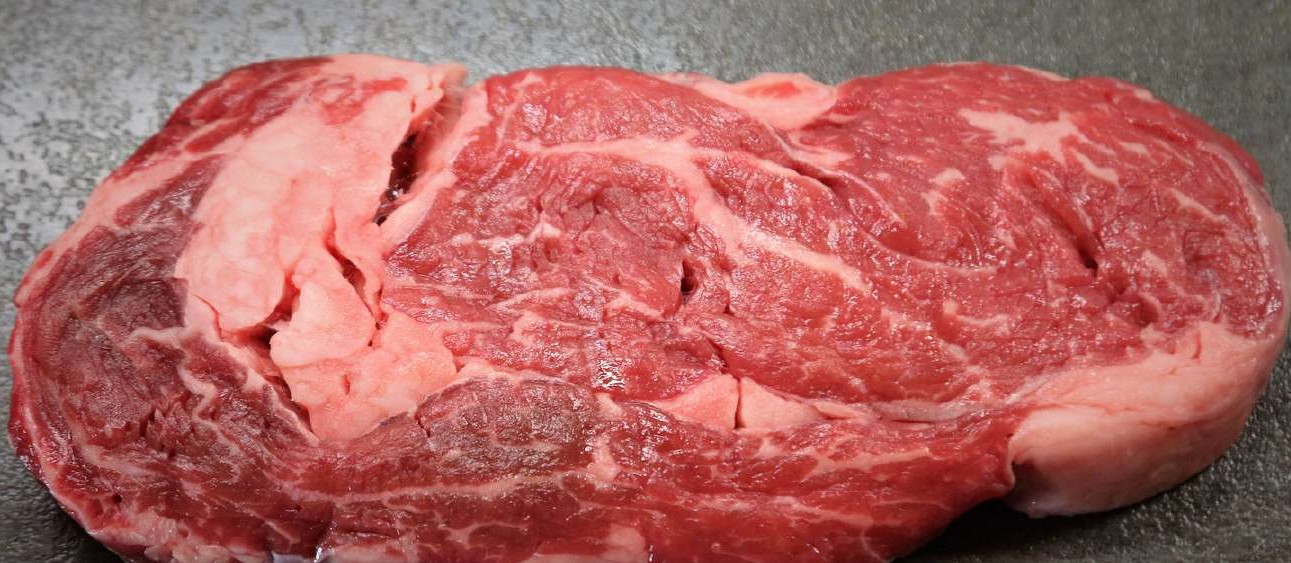 Daging di potong-potong sebelum di masak  menggambarkan luas permukaan sentuhan dari zat  yang berekasi. Semakin luas permukaan bidang  sentuh, maka reaksi semakin cepat terjadi.
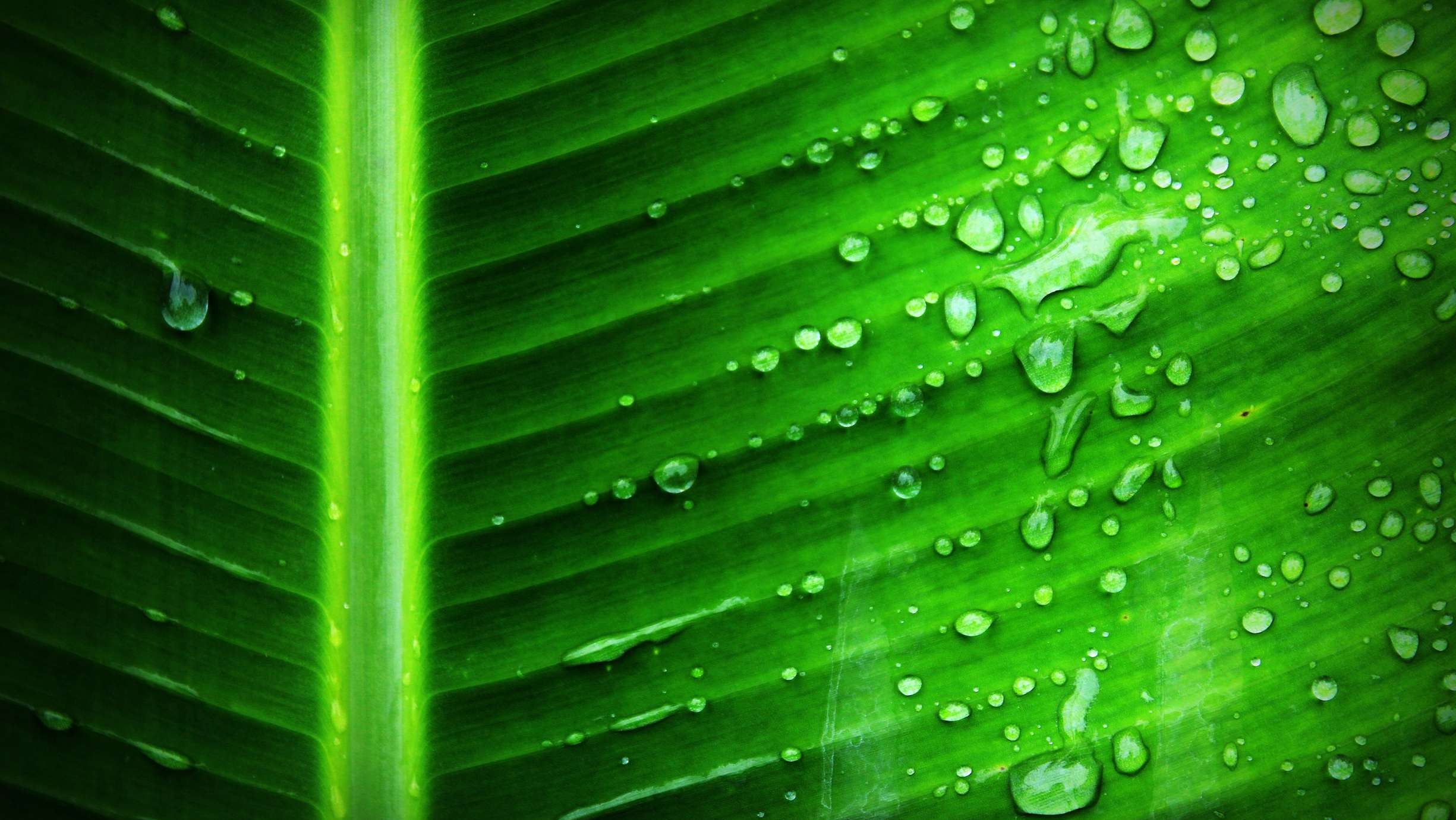 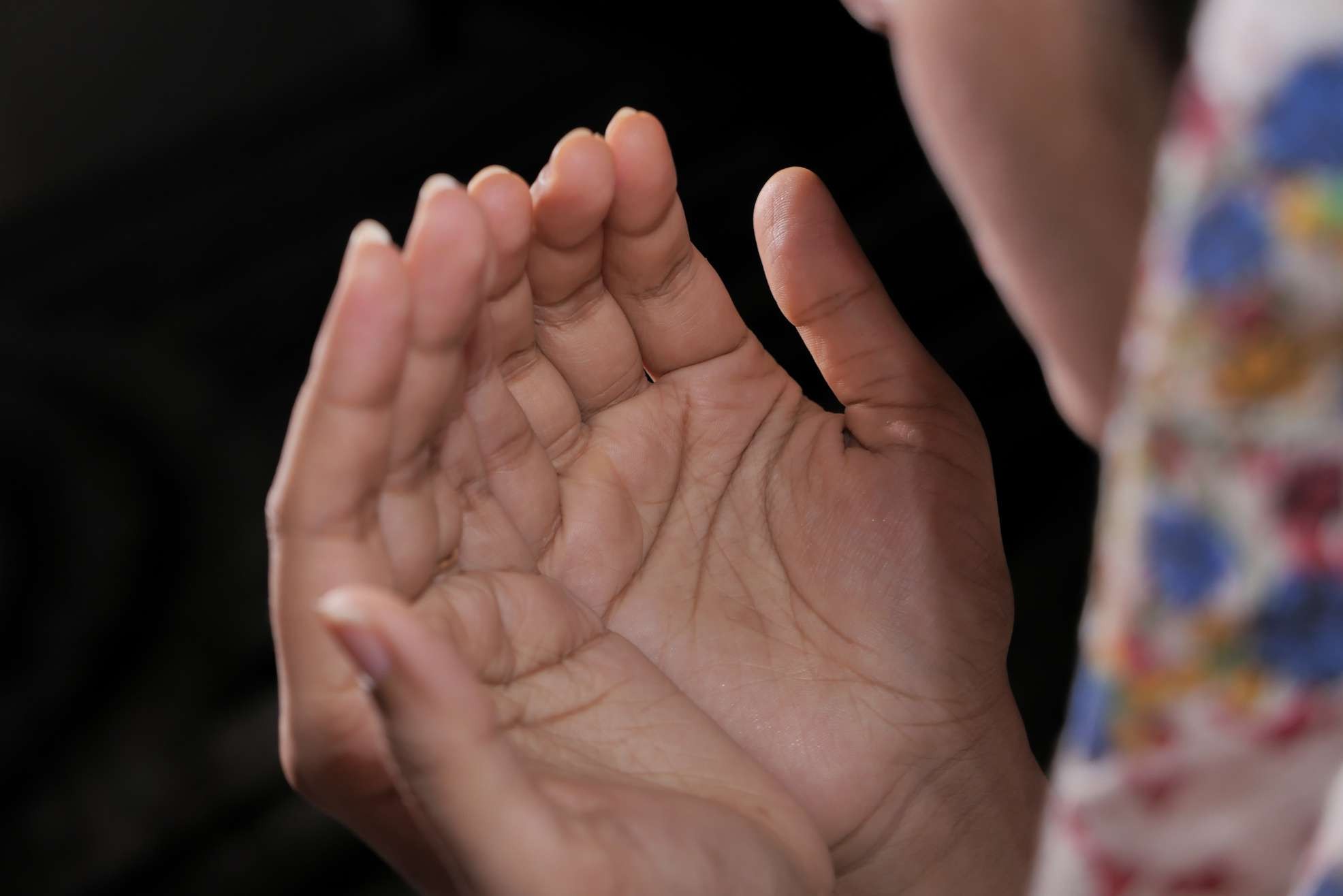 Doa	penutup...